بسم الله الرحمن الرحيم
1
آشنایی با نرم افزار spss
2
دکتر زهرا کامیاب
متخصص پزشکی اجتماعی
اهداف درس
از دانشجويان انتظار می رود پس از پايان اين جلسه:
 
1- انواع متغیرها را بشناسد

2- چگونگی ورود به spss را بشناسد

3- بتواند داده ها را وارد سیستم کند 
 
4- آنالیز ساده توصیفی را انجام دهد.
3
SPSS
Statistical Package for the Social Sciences
4
پرسشنامه
مقدمه پرسشنامه: توضيحات طرح و مشخصات پرسشگر 
----------------------------
اطلاعات مورد لزوم:   	شماره پرسشنامه :
جنس:                           سن: 		      وزن:		             قد:                
رشته تحصيلي:     		واكسن هپاتيت:    		
به خاطر مواجهه شغلي چند بار دچار صدمه ناشي از اجسام تيز شده ايد؟ 
در زمان انجام كدام اعمال زير دچار صدمه ناشي از اجسام تيز شده ايد؟
نمونه گيري از سرخرگ جهت بررسي گازهاي خون
نمونه گيري يا تزريق وريدي
بخيه زدن زخم
ساير موارد
كد گذاري
Data Sheet
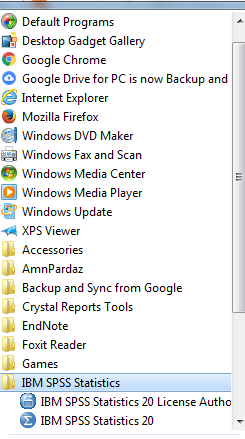 از فهرست برنامه هاي ويندوز گزينه IBM SPSS Statistics را انتخاب نموده و پس از باز شدن پنجره، روي گزينه IBM SPSS Statistics 20
كليك  نماييد.
8
پنجره ويرايشگر داده ها
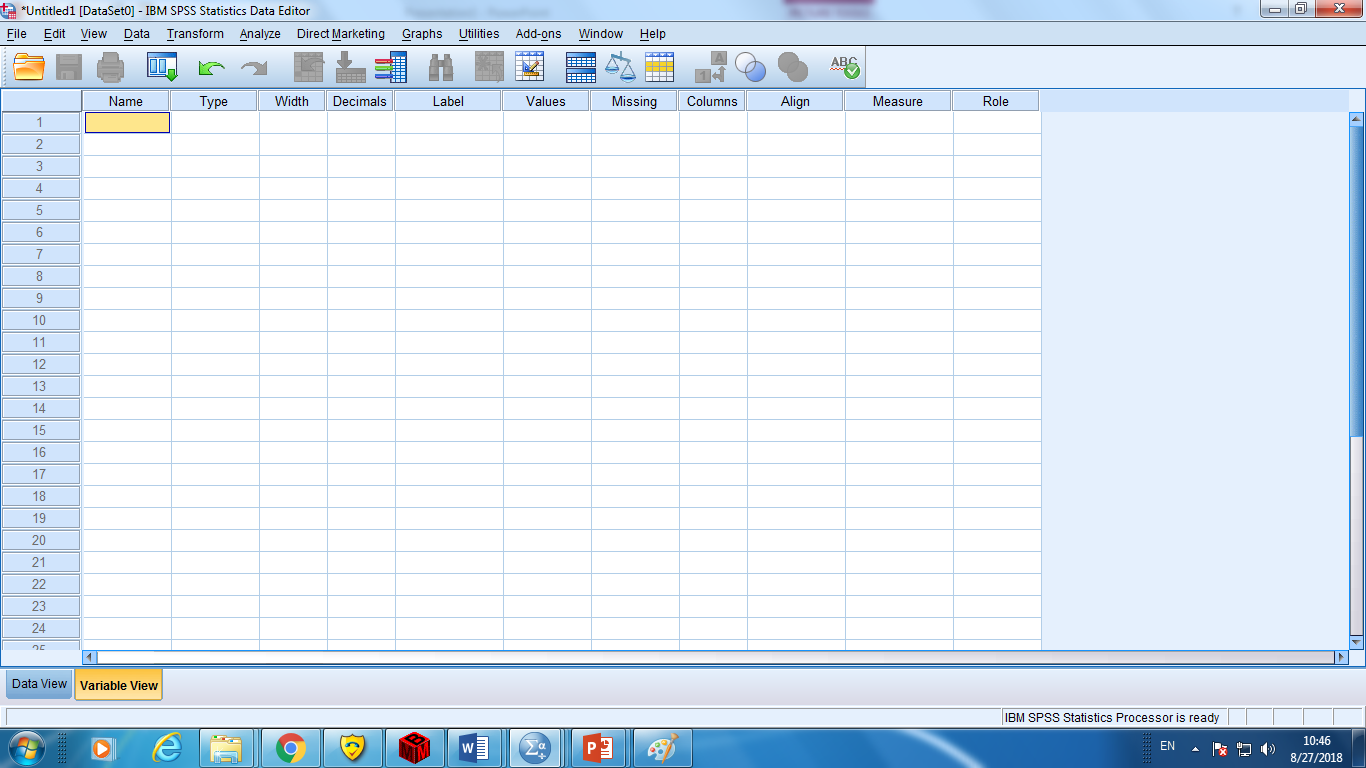 9
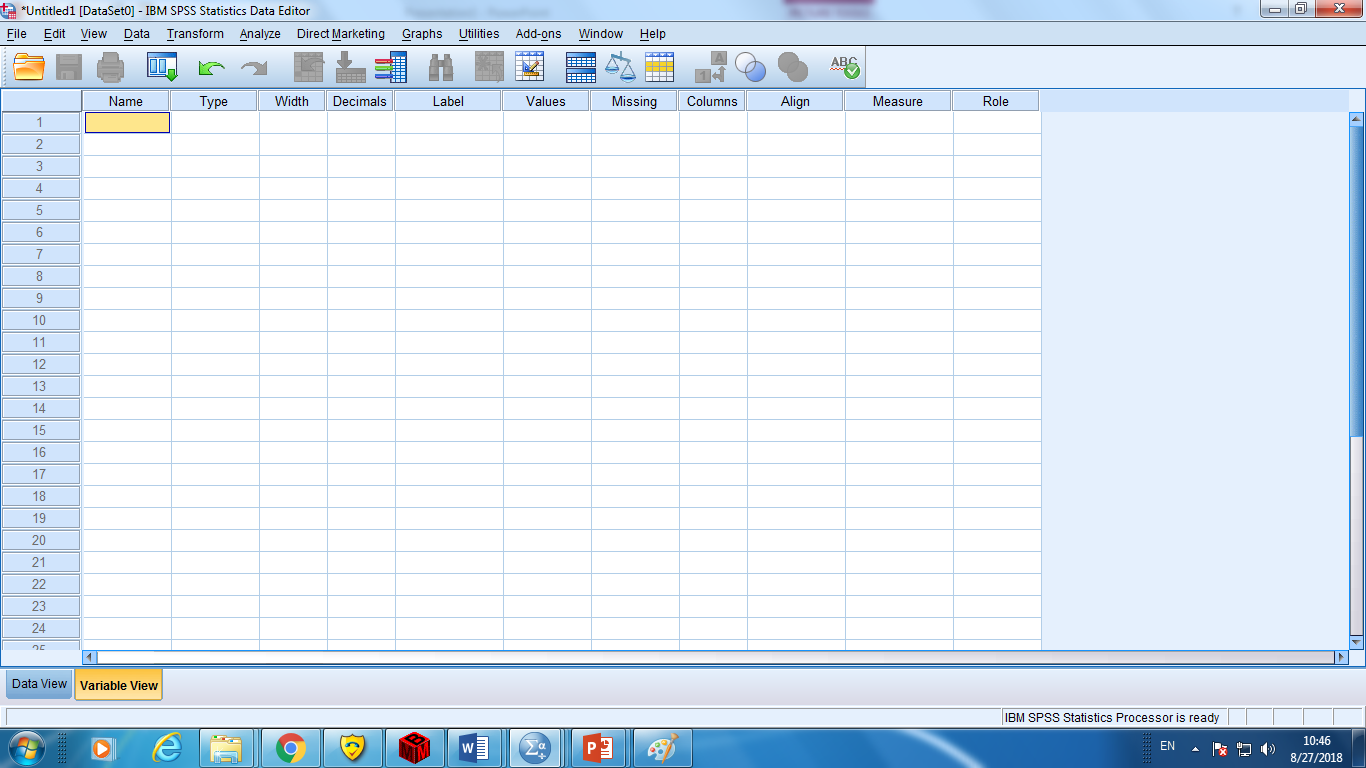 نوار منو
نوار ابزار
دابل كليك كرده داده را وارد كنيد
10
خصوصيات قابل تنظيم براي هر متغير
دابل كليك كرده، نام متغير را وارد كنيد.
11
قوانين نامگذاری متغيرها 
● نام متغير بايد با يک حرف شروع شود. نباید با عدد شروع شود ولی به کار بردن عدد در مابقی نام متغیر ممنوعیتی ندارد.● نام متغير نمی تواند به نقطه یا - ختم شود. نقطه در اواسط نام ممنوعیتی ندارد. از علایم @، #، _ ، $ می توان در نامگذاری استفاده کرد.● در نام متغير نمی توانيد جای خالی يا کاراکتر های ويژه ( برای مثال !، ؟،* و ،) قرار دهيد. ● نام هر متغير بايد خاص خودش باشد. تکرار نام مجاز نمی باشد. ● نام متغير ها به بزرگی يا کوچکی حروف حساس نمی باشد.
12
كليك كرده، نوع متغير جديد را وارد كنيد.
13
انواع داده اي:
عددي
كاما
نقطه
نماد علمي
تاريخ
دلار
پول رايج
رشته
14
اولين گزينه Numeric است که جهت نمايش عدد بکار ميرود. توسط گزينه هاي Width و Decimal Places ميتوانيد تعداد ارقام اعشار و اعداد صحيح را تعيين کنيد. اين ارقام با علامت . از يکديگر جدا ميشوند.
اگر گزينه Comma را انتخاب کنيد اعداد به همان صورت Numeric نمايش داده ميشوند با اين تفاوت که ارقام عدد صحيح سه رقم سه رقم با کاما , جدا ميشوند.
اگر گزينه Dot را انتخاب کنيد، عدد صحيح و اعشار با کاما , از هم جدا ميشوند و ارقام صحيح سه رقم سه رقم با نقطه . از هم جدا ميشوند.
با انتخاب گزينه Scientific notation ارقام به صورت نماد علمي نمايش داده ميشوند.
اگر گزينه Date را انتخاب کنيدفرمتهاي مختلف نوشتن تاريخ در جلوي اين گزينه ظاهر خواهد شد که با انتخاب فرمت دلخواه ميتوانيد تاريخ را وارد کنيد.
با انتخاب گزينه Dollar علامت $ در سمت چپ عدد ظاهر خواهد شد و با توجه به فرمت انتخاب شده عدد با نقطه يا کاما جدا خواهد شد.
گزينة Custom Currencyنوعي عدد است که مقادير آن بصورت يکي از فرمتهاي دلخواه تعريف شده در برگه Currency در پنجره Options ميباشد.
با انتخاب گزينه String ميتوانيد داده را به صورت رشته وارد کنيد.توجه کنيد که اين نوع داده عدد نيست و نميتوانيد در محاسبات از آن استفاده کنيد. حداکثر تعداد کاراکترهاي اين نوع داده نيز در قسمت Lengthتعريف ميگردد.
15
تعريف متغيرها
به كمك Width عرض و از طريق  Decimal Places ارقام اعشاري متغيرها كنترل وتنظيم مي شود . 
پیش فرض  width، 8 می باشد و برای decimal places، 2 می باشد.
اندازه width نمی تواند کمتر از decimal باشد.
Width: حداکثر تعداد کاراکترهایی که مجاز به وارد کردن برای هر داده در متغیر مربوطه هستیم.
16
تعريف متغيرها
به كمك  ستون پنجم  Label صفحه مشاهده متغير  مي توان برچسب متغير راوارد كرد .
در این ستون، تعریف کاملتری از متغیر ارائه می شود.
17
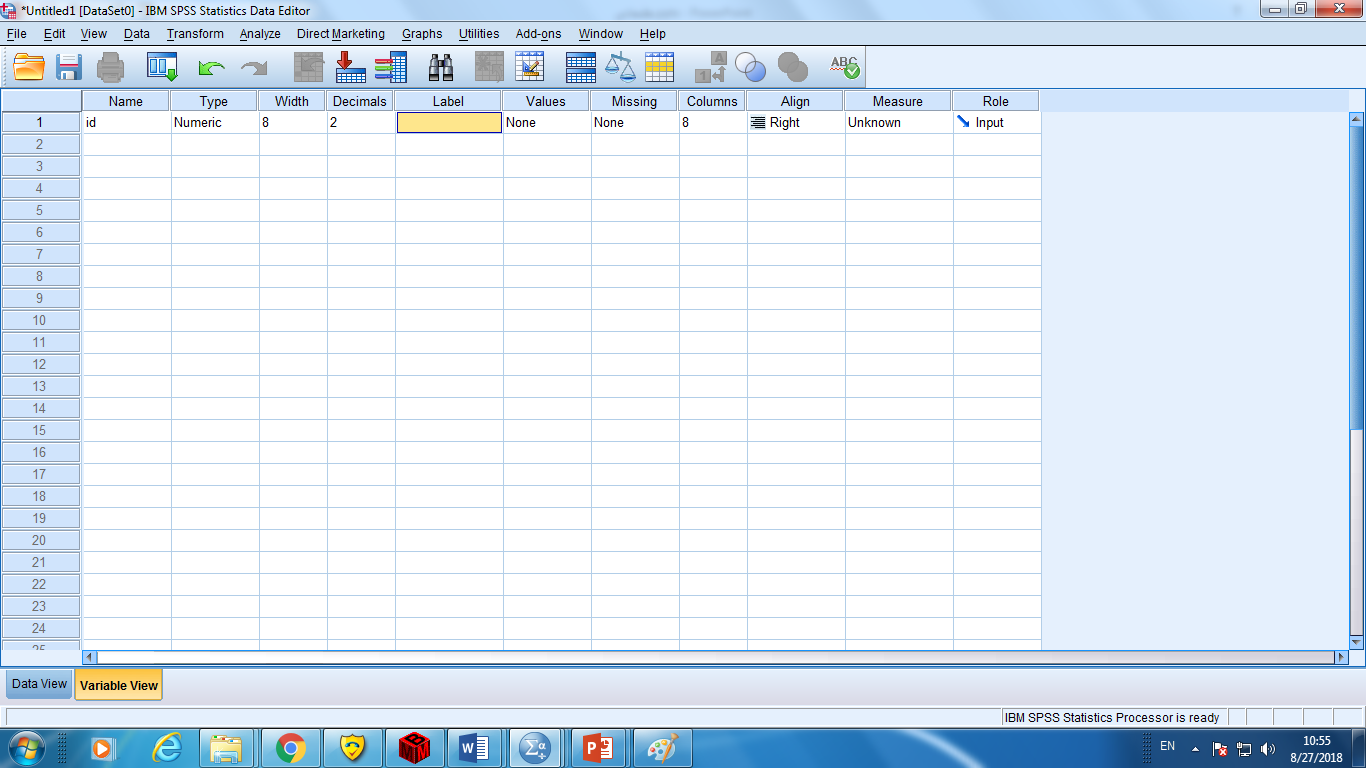 كليك كرده، يك برچسب براي متغير جديد وارد كنيد.
18
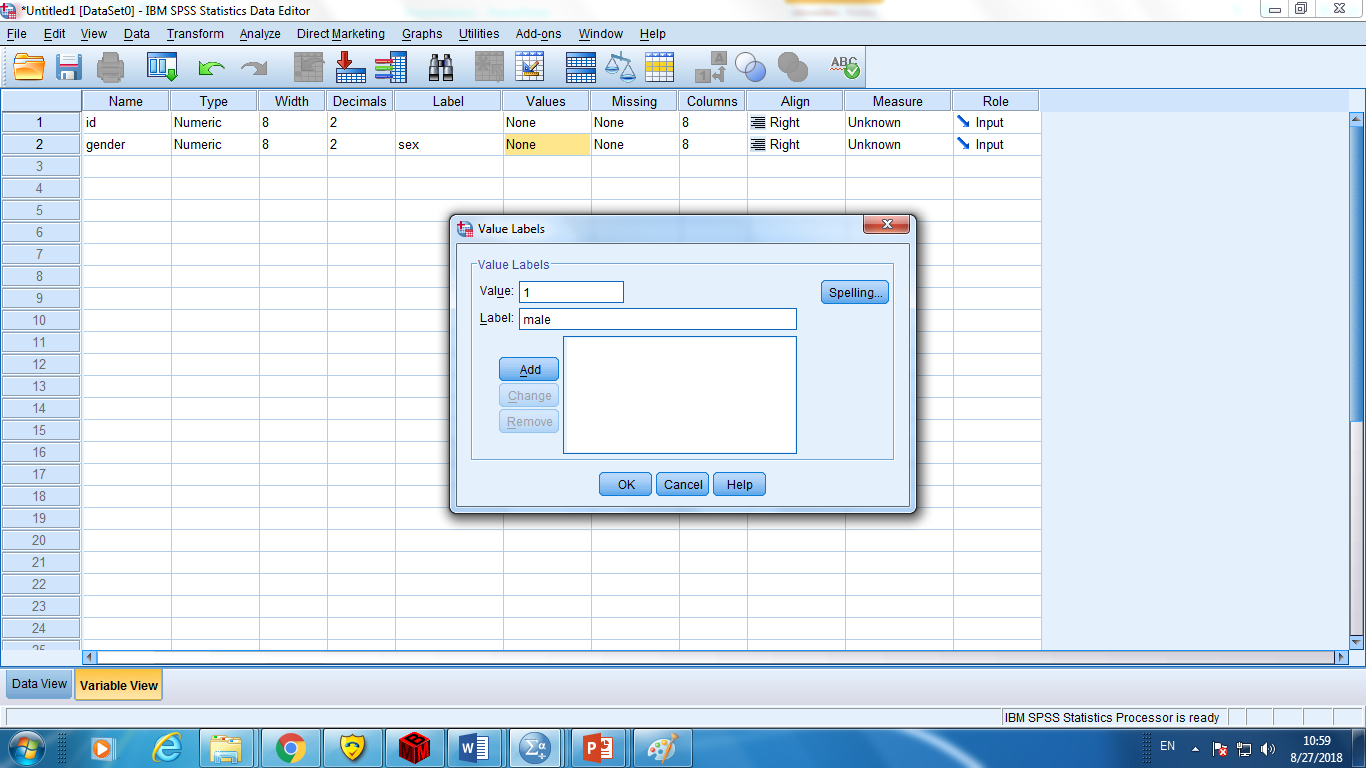 مقدار مورد نظر را وارد كنيد
برچسب مقدار مورد نظر را وارد كنيد
جهت افزودن به ليست مقادير مورد قبول كليك كنيد
19
تمرین
متغیر رشته تحصیلی را ، به صورت کیفی در نظر گرفته و value دهید؟؟؟؟
20
Missing
تعريف متغيرها
در ستون هفتم ، مقادير از دست رفته تعريف مي شود . براي مشخص كردن مقادير از دست رفته روي سلول ستون Missing  كليك كنيد .
21
تعريف متغيرها
ستون بعدي Columns مي باشد . از اين ستون براي تعيين عرض ستوني كه متغير اشغال مي كند ، استفاده مي شود براي تنظيم عرض ستون روي سلول مورد نظر كليك كنيد. 
تفاوت آن باwidth : 
Width حداکثر تعداد کاراکترهای مجاز را تعیین می کند ولی در column حداکثر پهنای نمایش.
22
measure
scale :	- متغیرهای عددی و کمی چه پیوسته و چه گسسته
			- تنها در مورد متغیرهایی با variable type : 	numeric
	
Ordinal :	- متغیرهای کیفی رتبه ای

Nominal : 	- متغیرهای کیفی اسمی

در spss به صورت پیش فرض، scale برای متغیرهای کمی و nominal برای متغیرهای string  در نظر گرفته شده است.
23
وارد كردن داده‌ها
پس از تعريف متغيرها، نوبت وارد كردن داده‌ها مي‌باشد. ساده‌ترين قسمت كاركردن با Spss وارد كردن داده‌هاست، مشروط بر آنكه با دقت كافي انجام شود.
24
بهترين روش وارد كردن داده‌ها ‌اين است كه داده‌ها به صورت سطري وارد شود يعني داده‌هاي مربوط به يك مورد در يك زمان وارد شود .
25
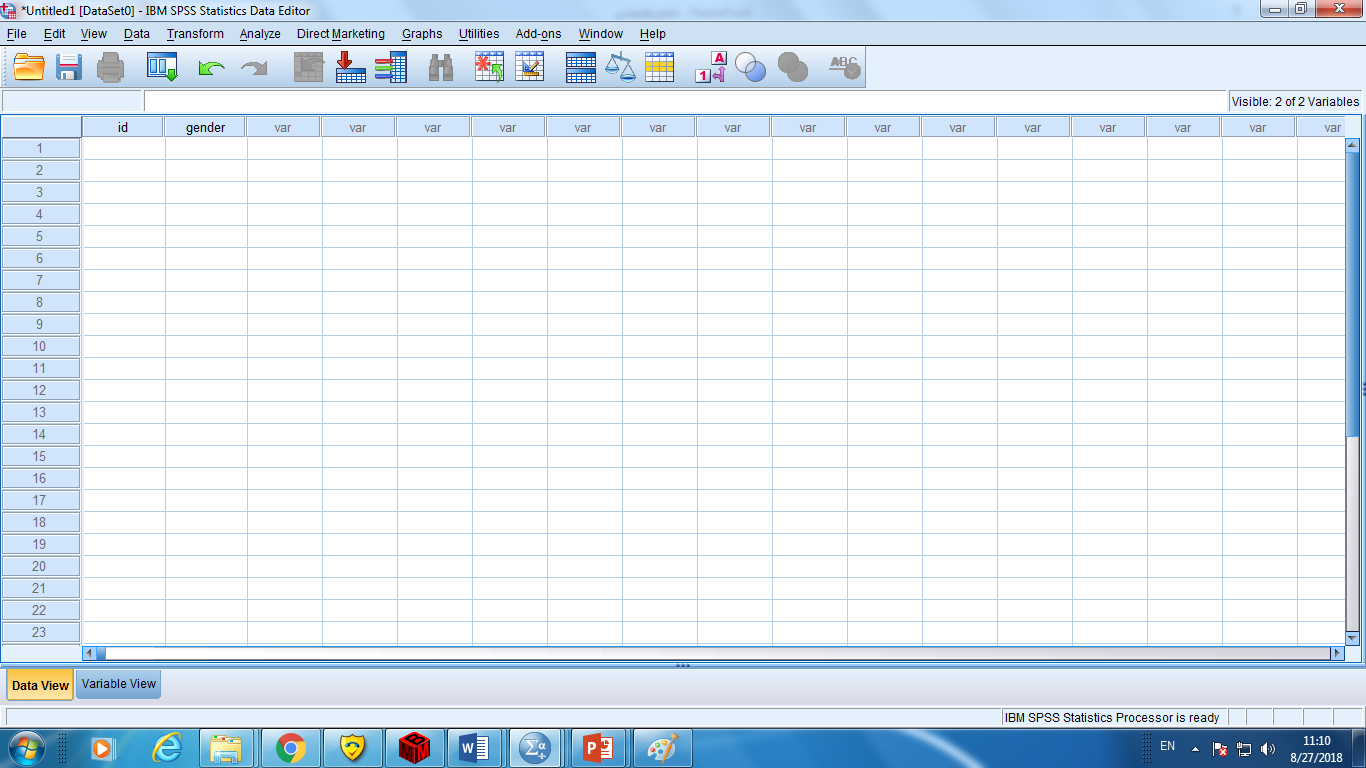 26
ادامه بحث
ـ با استفاده از كليدTab  سلول بعدي را در همان سطر فعال كنيد، در صورتي كه بخواهيد سلول بعدي در همان ستون فعال شود با استفاده از كليد فلش يا Enter‌ اين كار را انجام دهيد.
27
مثال
خانم 40 ساله با قند 105 و وزن 45 کیلوگرم و قد 160 سانتی متر و سطح تحصیلات دیپلم
خانم 55 ساله با قند 135 و وزن 80 کیلوگرم و قد 158 سانتی متر و سطح تحصیلات بی سواد
آقای 60 ساله با قند 92 و وزن 69کیلوگرم و قد 170سانتی متر و سطح تحصیلات دانشگاهی
آقای 39 ساله با قند 160 و وزن 70کیلو و قد 160 سانتی متر و سطح تحصیلات ابتدایی
آقای 70 ساله با قند 220 و وزن 67 کیلو و قد 180 سانتی متر و سطح تحصیلات دیپلم
28
ذخيره كردن فايل (Save)
4/13/2014
پس از اتمام مرحله ورود داده‌ها لازم است كليه اطلاعات تعريف شده، ضبط و نگهداري شود.
fatemehbehtaj@yahoo.com
29
ويرايش داده ها ابعاد مختلف دارد :
تغيير و اصلاح داده ها 
اضافه كردن يك سطر 
 اضافه كردن متغير جديد 
 حذف سطر ( مورد ) 
حذف ستون ( متغير )
30
انتخاب موارد (select cases)
گاهي لازم است روي بخشي از داده ها تجزيه وتحليل انجام دهيد. بنابراين به انتخاب داده نياز پيدا مي كنيد .
31
( باز سازي داده ها ) Recoding
دربرخي از پژوهش ها بسته به ماهيت متغيروداده ها ممكن است لازم شود با تركيب داده هاي موجود يك متغير جديد ساخته شود . گاهي لازم است داده هاي موجود طبقه بندي شود. مثلا متغير سن به 3 طبقه کمتر از 40سال، 40 تا 60 و بیشتر از 60 سال طبقه بندي گردد.
32
( محاسبه داده ها ) Compute
با استفاده از عبارات عددي ، مي توان يك متغير جديد ايجاد كرد.
مثلا محاسبه BMI از قد و وزن.
33
سوال؟؟؟؟
34